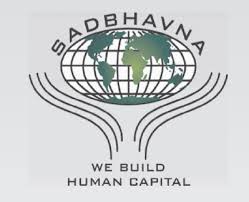 SUBJECT- GENDER, SCHOOL AND SOCIETY
TOPIC -  MEASURES TAKEN BY GOVERNMENT TO REMOVE GENDER BIAS
INCHARGE 
Asst. Prof. MANPREET KAUR
SADBHAVNA COLLEGE OF EDUCATION FOR WOMEN, RAIKOT
GENDER BIAS
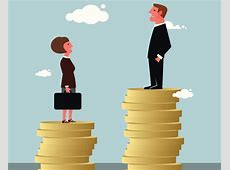 MEASURES TAKEN BY GOVERNMENT
SABLA SCHEME FOR ADOLESCENT GIRLS IN THE AGE GROUP OF 11-18
EQUALITY OF OPPORTUNITIES
SOCIAL AWARENESS
ECONOMIC INDEPENDENCE AND CHANGE
WORKING WOMEN HOSTELS
SCHEME FOR UNIVERSALISATION OF WOMEN HELPLINE
REFORMS TO ELIMINATE ALL FORMS OF DISCRIMINATION AGAINST WOMEN-:
     a) EQUAL INHERITANCE RIGHTS TO DAUGHTERS AND SONS
     b) SPECIAL MAHILA POLICE VOLUNTEERS
c) PROTECTION OF WOMEN FROM DOMESTIC VIOLENCE
    d) DOWRY PROHIBITION ACT  1961
    e) PROHIBITION OF CHILD MARRIAGE ACT 2006
    f) EQUAL REMUNERATION ACT 1976 
8. NATIONAL MISSION FOR EMPOWERMENT OF WOMEN (NMEW)9. RAJIV GANDHI NATIONAL CRECHE SCHEME FOR CHILDREN OF WORKING MOTHERS (INCLUDING SINGLE MOTHER)10. RASHTRIYA MAHILAKOSH
THANK - YOU